Population Health Information Tool (PHIT)
Updates
Public Health Council Meeting

August 2020
Abigail Averbach, MSc
Assistant Commissioner & Director
Office of Population Health
Avae  Thomas Quartey, MPH
Program Manager, Population Health Information Tool
Office of Data Management and Outcomes Assessment
Natalie Nguyen Durham, MPH
Director, 
Office of Data Management and Outcomes Assessment
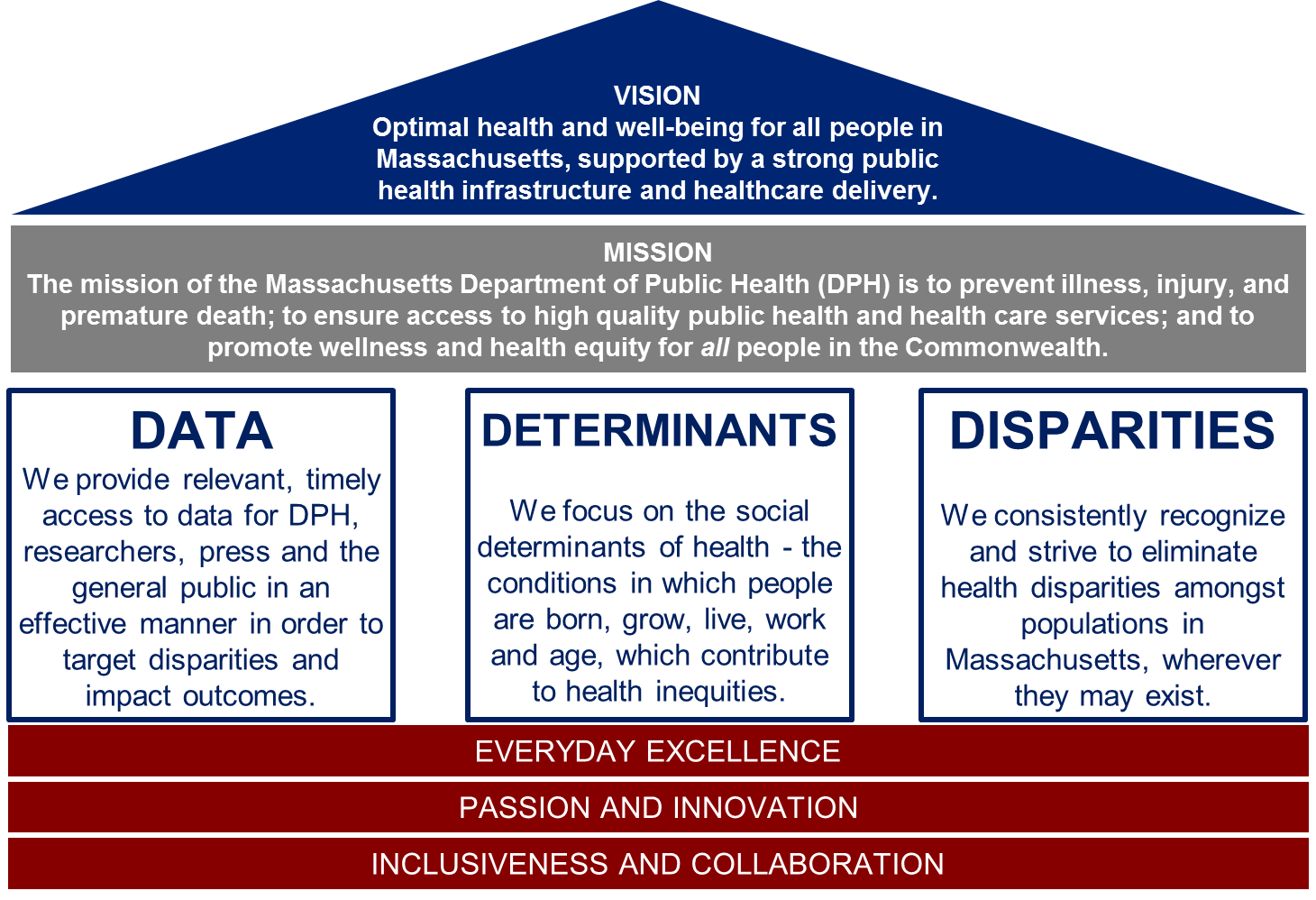 2
Massachusetts Department of Public Health       mass.gov/dph
The DPH Health Equity Advisory Group
Recommendations were generated in four areas: 

Social Determinants of Health
Data and Metrics
COVID-19 Mitigation
Community Engagement and Support
3
Agenda
Recap PHIT vision
Examples of current uses of PHIT
Moving forward
Explore the newly available Housing Report
4
Massachusetts Department of Public Health       mass.gov/dph
The PHIT Vision
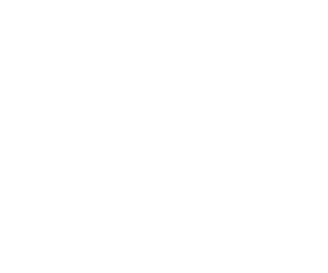 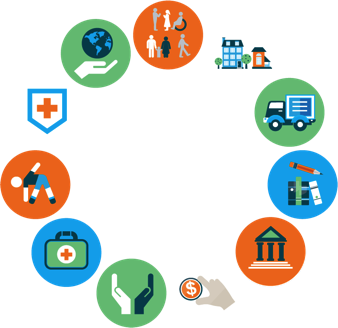 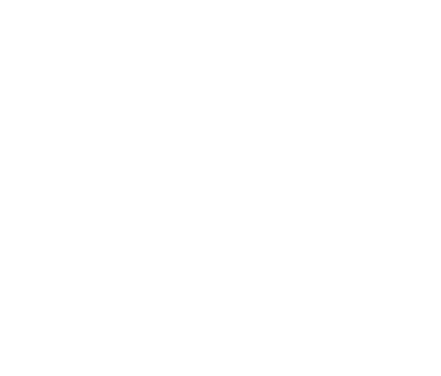 Social Determinants of Health
Targeted Health Improvement Planning
Community Health Data
5
Massachusetts Department of Public Health       mass.gov/dph
PHIT Datasets
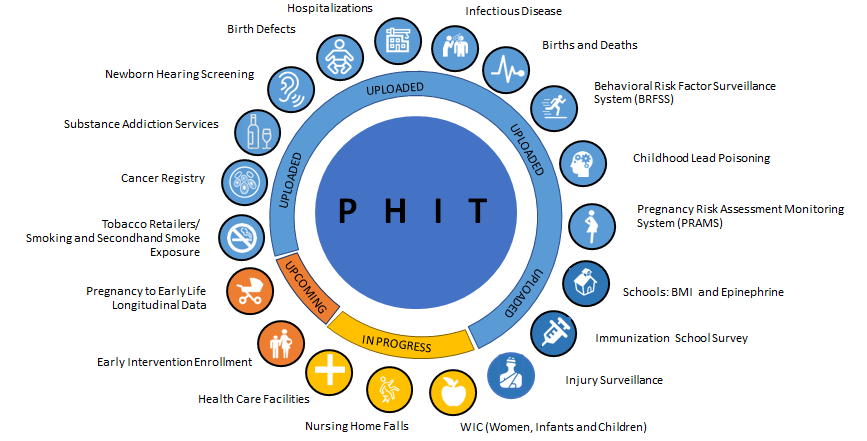 6
Massachusetts Department of Public Health       mass.gov/dph
Example of Current Uses of PHIT
Local Health Center’s FQHC Needs Assessment:
Chronic Disease Hospitalizations
Employment Report

Various cities and towns from across the state developed CHNA’s in 2019 using PHIT data

State agency incorporated PHIT data into their development of a scoring system to prioritize and approve the project applications that they receive
Health Behavior Data 
Chronic Disease Hospitalization 

Central MA Non-Profit used PHIT to complete a BCBS grant application
Incidence of mental illness and substance misuse
7
Massachusetts Department of Public Health       mass.gov/dph
Moving Forward
2020-2021:
Updating current datasets in PHIT
Addition of new datasets
Publishing remaining 4 SDoH reports 
Inclusion of additional dashboards 

2021 and Beyond:
Platform Aesthetics
Platform Speed and Functionability
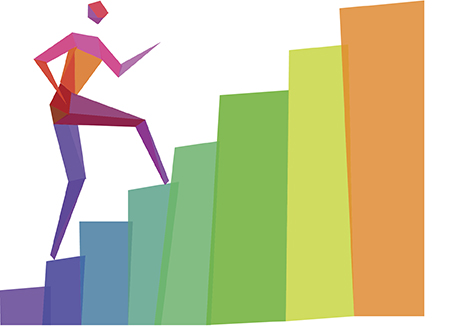 8
Massachusetts Department of Public Health       mass.gov/dph
Social Determinants of Health (SDoH) Reports
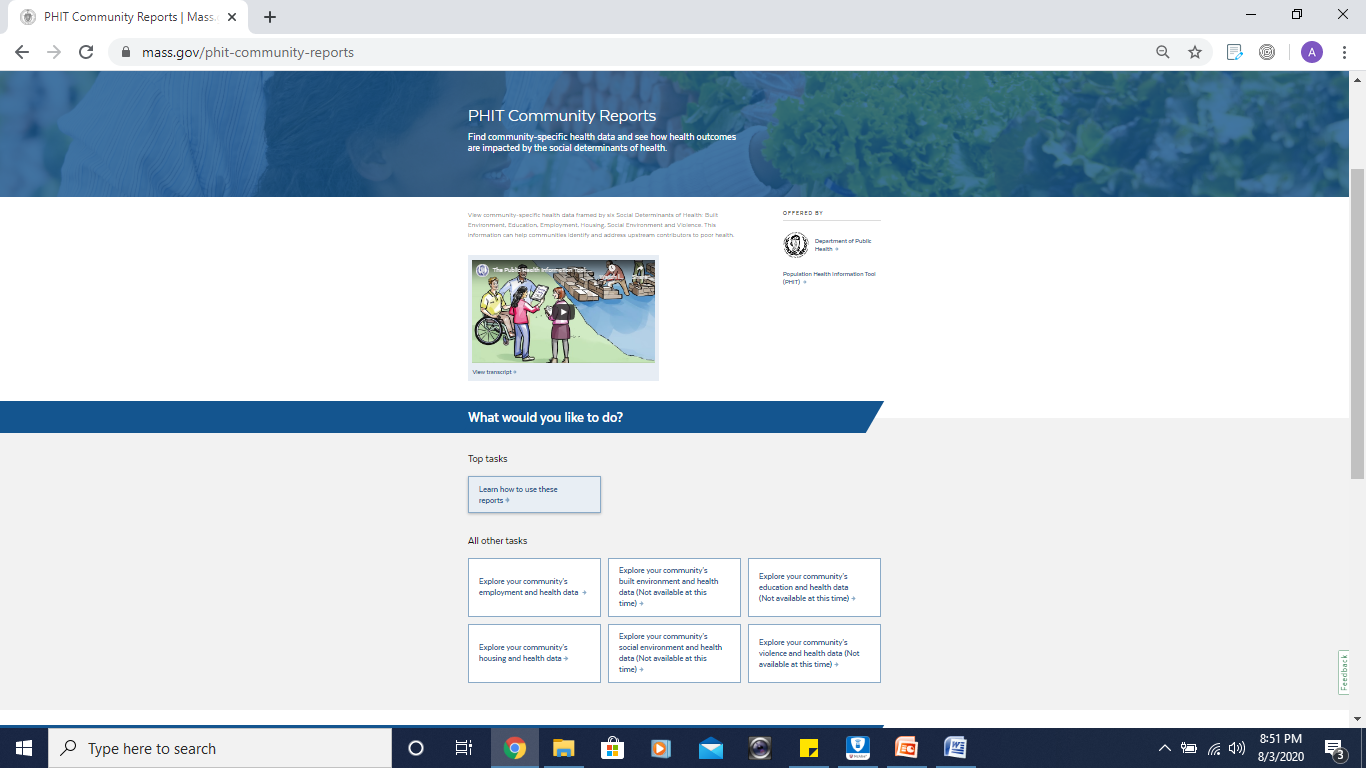 Education
Built
Environment
Employment
V-BSHE2
Housing
Violence
Social 
Environment
9
Massachusetts Department of Public Health       mass.gov/dph
Housing Report Demo
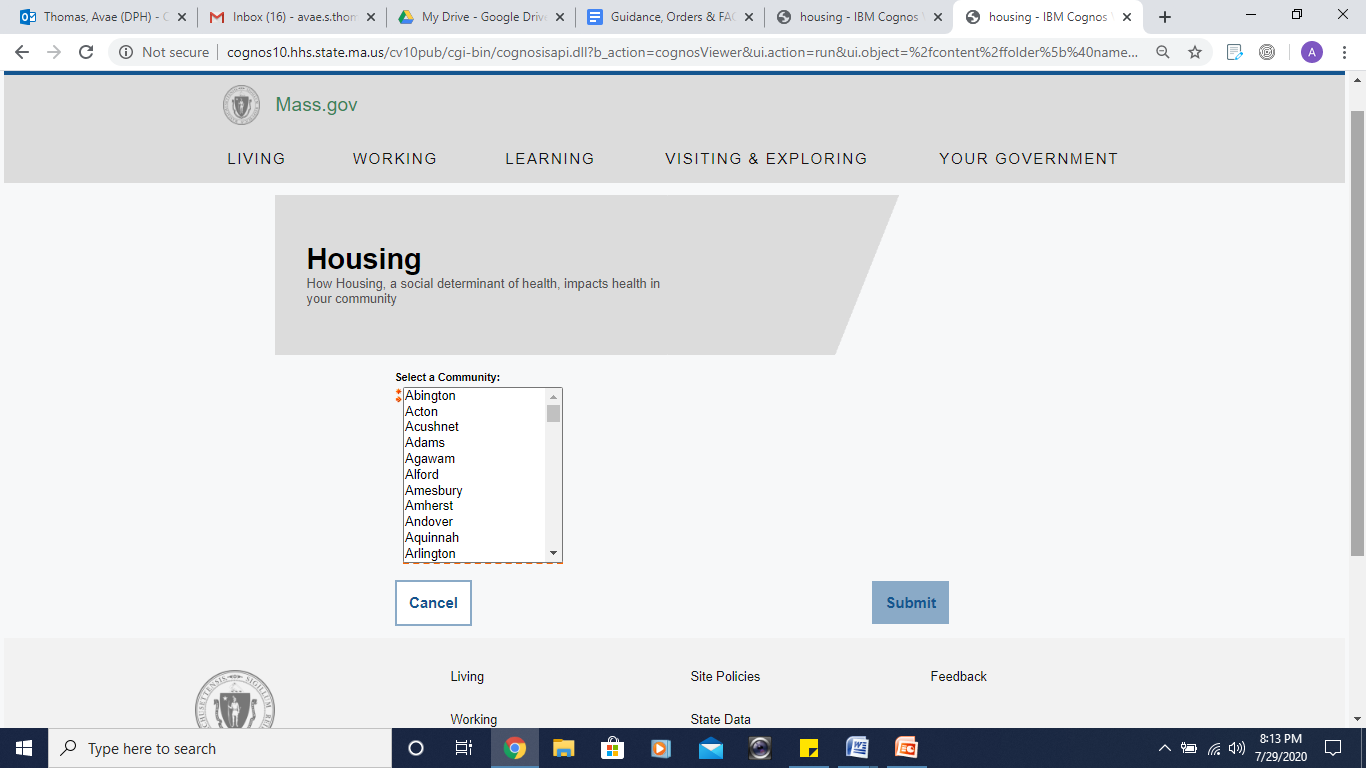 Select Community & Review Health Outcomes
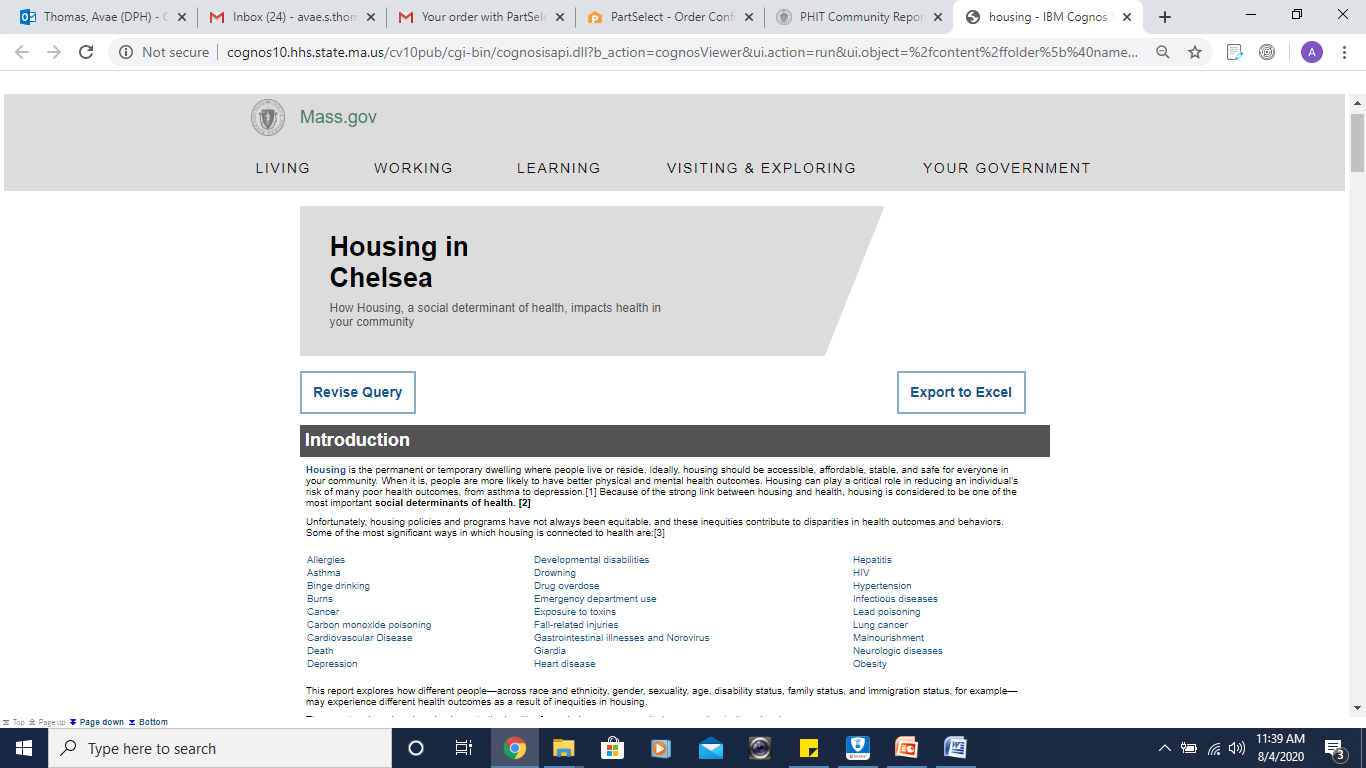 City XYZ
10
Massachusetts Department of Public Health       mass.gov/dph
Explore Key Issue Areas & Strategies
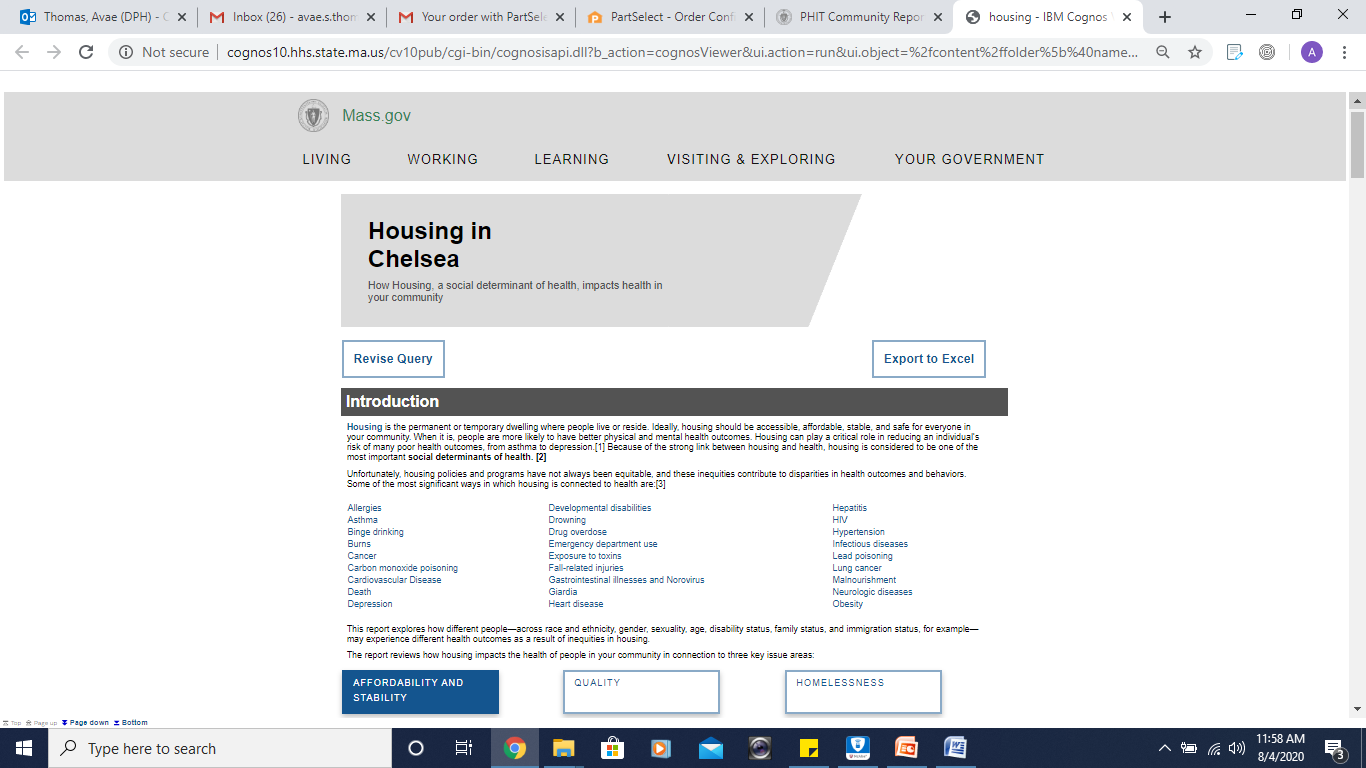 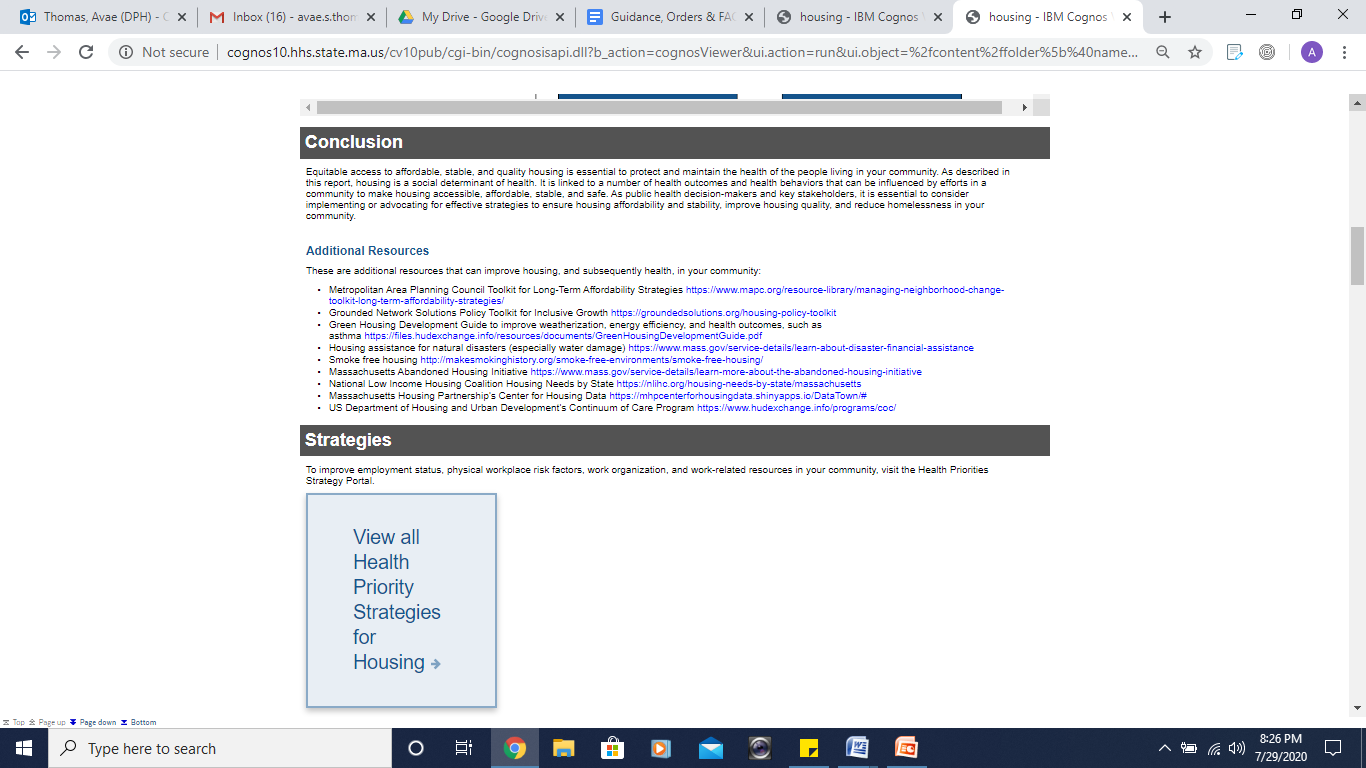 City XYZ
11
Massachusetts Department of Public Health       mass.gov/dph
Housing Report: Affordability and Stability
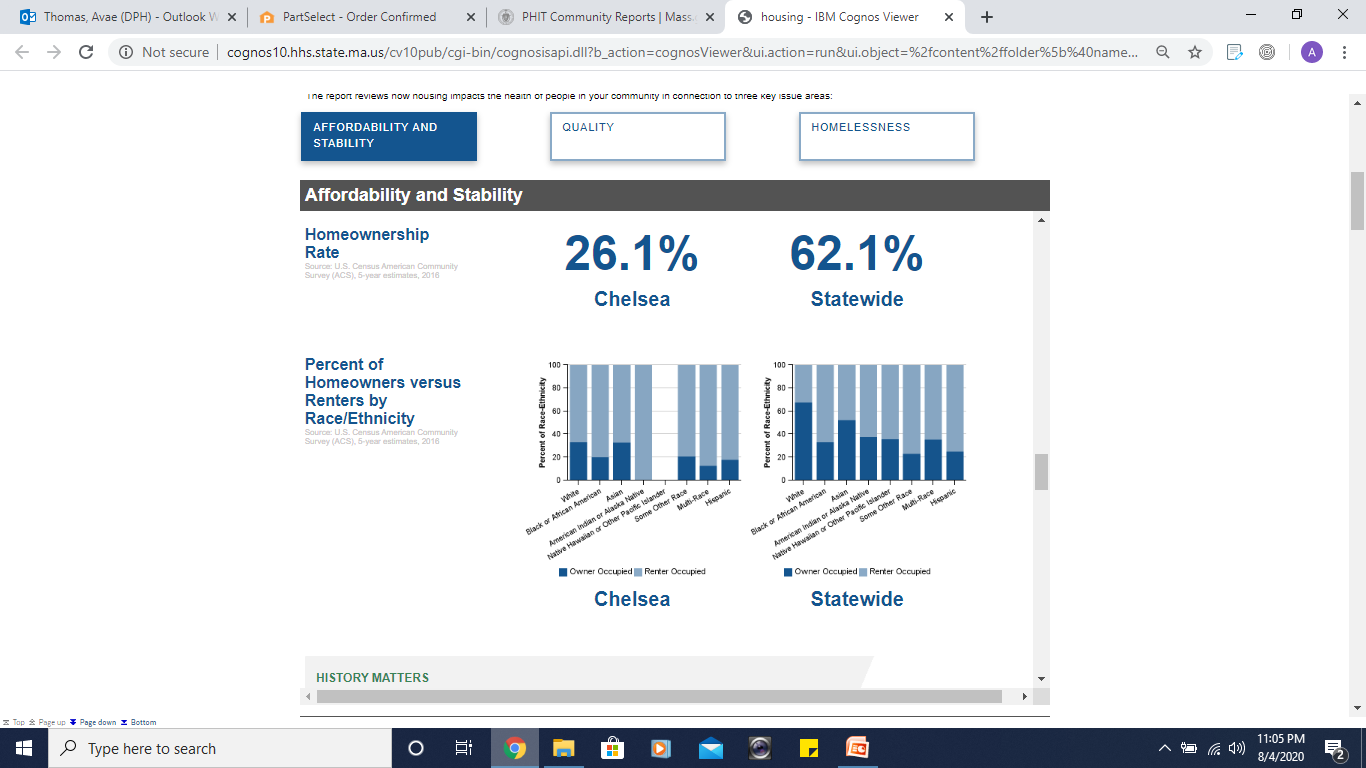 City XYZ
City XYZ
12
Massachusetts Department of Public Health       mass.gov/dph
Housing Report: Quality
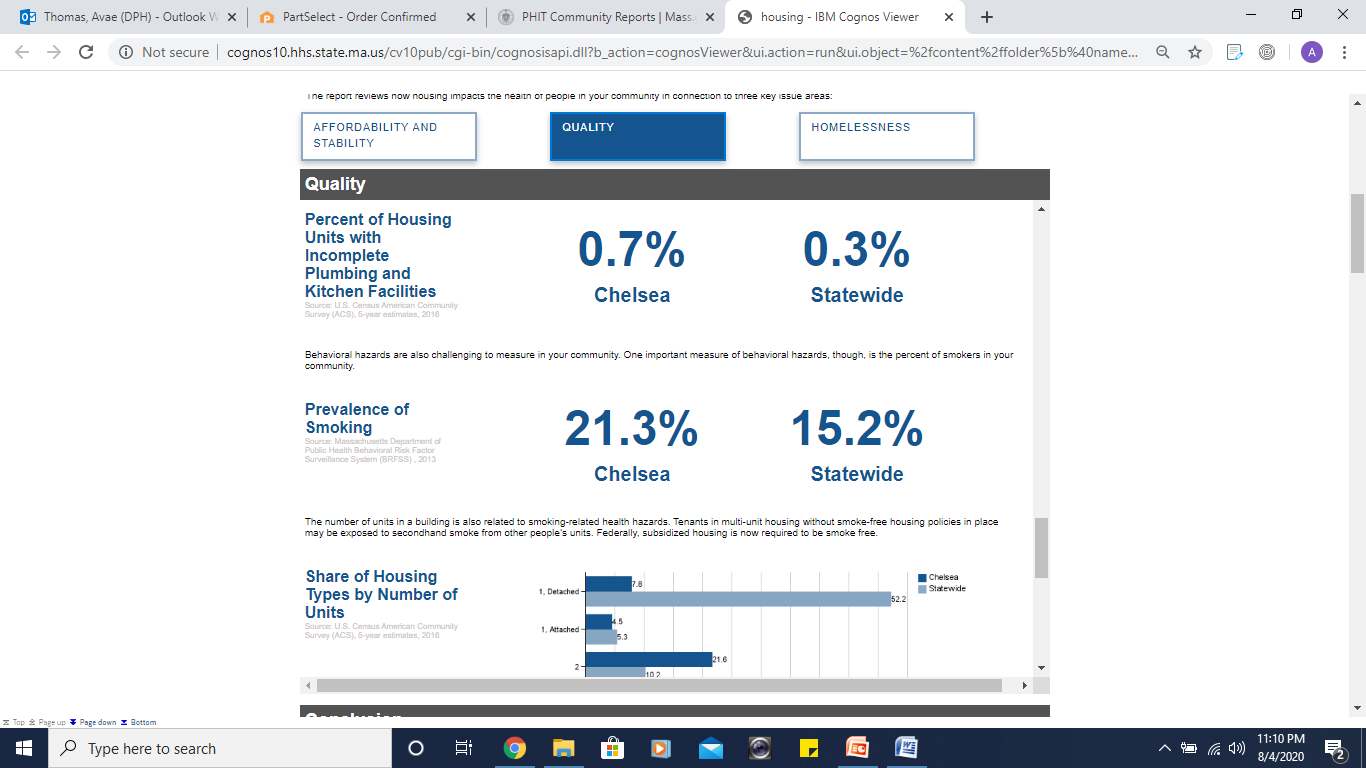 City XYZ
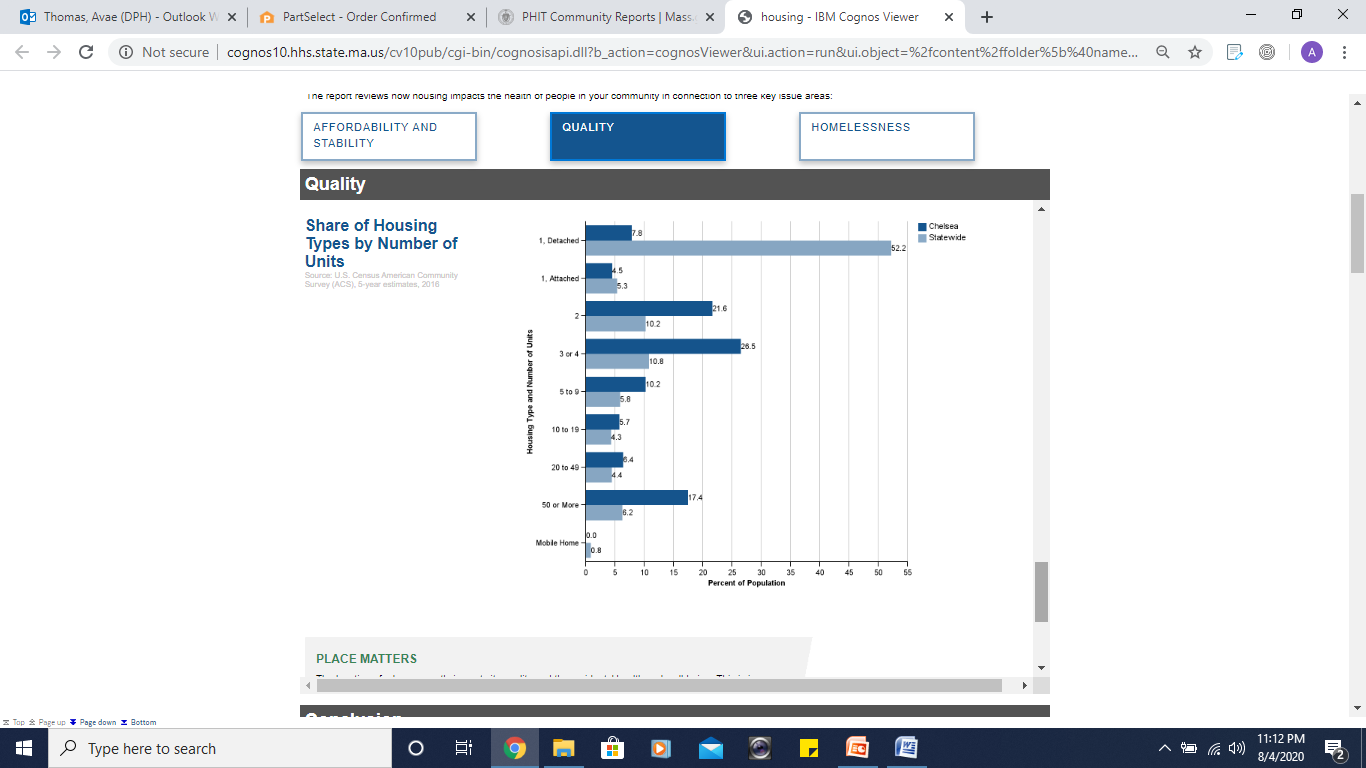 City XYZ
13
Massachusetts Department of Public Health       mass.gov/dph
Housing Report: Homelessness
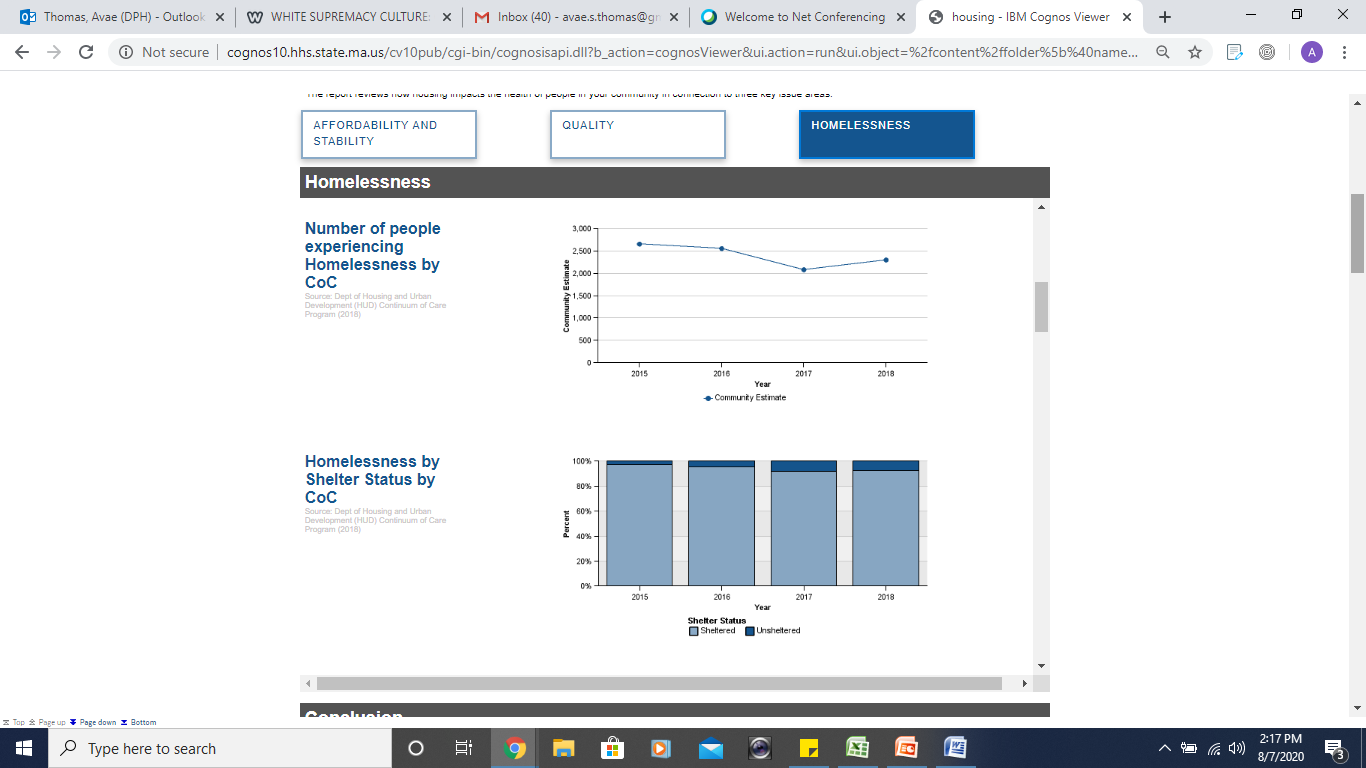 14
Massachusetts Department of Public Health       mass.gov/dph
Thank You!
PHIT Website: https://www.mass.gov/dph/phit
Natalie Nguyen Durham, MPH
Natalie.Nguyen@state.ma.us
Avae Thomas Quartey, MPH
Avae.Thomas@state.ma.us